Геометрический смысл  производной
у
Производная функции в точке х0 равна  тангенсу угла наклона  касательной
Производная функции в точке х0 равна угловому коэффициенту касательной к графику функции в этой точке
О
α
х
х0
Найти угловой коэффициент и  угол наклона касательной к графику функции:
№ 1
в точке с абсциссой х0 = 0.
Решение
Найти угловой коэффициент и  угол наклона касательной к графику функции:
№ 2
Решение
Уравнение  касательной и нормали
Уравнение касательной к графику функции f(x) в точке х0:
Уравнение нормали к графику функции f(x) в точке х0:
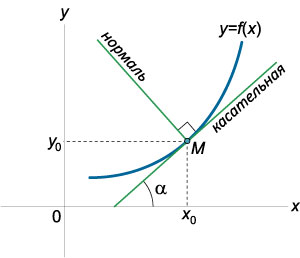 № 3
Составить уравнение касательной и нормали к графику функции в заданной точке:
Решение:
4)
1)  f(х0) = 32 – 4 = 5;
2)  f ′(х) = 2x  ;
5)
3)  f ′(х0) = 2∙3  = 6;
№ 4
Составить уравнение касательной и нормали  к графику функции в заданной точке:
Решение:
№ 5
Найти угловой коэффициент и угол наклона касательной. Составить уравнение касательной к графику функции:
Решение:
Домашнее задание: 1) Написать конспект урока в тетради;
		      2) Решить задачи для самостоятельного решения в тетради.
Сфотографировать и отправить на электронную почту преподавателя olgadumnova80@mail.ru или в личные сообщения «В контакте» https://vk.com/id407022472 Ольга Думнова
Задачи для самостоятельного решения:
1) Найти угловой коэффициент и  угол наклона касательной:
2) Составить уравнение касательной и нормали  к графику функции в заданной точке: